February 2023
IEEE 802.18 RR-TAGWeekly Teleconference Agenda
Date: 9 February 2023
Authors:
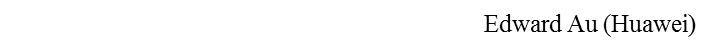 Slide 1
February 2023
Meeting called to order
Officers for the RR-TAG:				
  Chair:  Edward Au (Huawei)
  Co-Vice-chairs:  Al Petrick (Skyworks Solutions) and Stuart Kerry (OK-Brit; Self)
  Secretary:  Amelia Andersdotter (Sky Group/Comcast)
  IEEE Statement Update on Spectrum (ISUS) ad-hoc chair:  Amelia Andersdotter (Sky Group/Comcast)
  IEEE SA Program Manager:  Jodi Haasz (IEEE SA)
Membership as of 23 January 2023
  Voters:  49 (8 on LMSC) 
  Nearly Voters:  4
  Aspirant members:  12
RR-TAG Policies and Procedures
  802 LMSC WG P&P
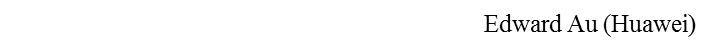 Slide 2
February 2023
IEEE 802 required notices
Affiliation:  https://standards.ieee.org/faqs/affiliation/ 
  Be sure to announce your name, affiliation, employer, and clients the first time you speak. 
Anti-Trust:  https://standards.ieee.org/wp-content/uploads/2022/02/antitrust.pdf 
IEEE 802 WG Policies and Procedures:  http://www.ieee802.org/devdocs.shtml  
Patent & administration:  https://standards.ieee.org/about/sasb/patcom/materials.html  
Copyright notice:  https://standards.ieee.org/faqs/copyrights/#1 
  Call for essential patents & copyright notice: the RR-TAG does not do standards, though all should be aware.
IEEE SA Standards Board Operations Manual:  https://standards.ieee.org/about/policies/opman/
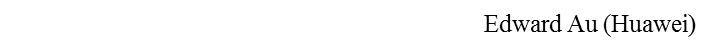 Slide 3
February 2023
Other Guidelines for IEEE WG Meetings
All IEEE SA standards meetings shall be conducted in compliance with all applicable laws, including antitrust and competition laws. 
Don’t discuss the interpretation, validity, or essentiality of patents/patent claims. 
Don’t discuss specific license rates, terms, or conditions.
Relative costs of different technical approaches that include relative costs of patent licensing terms may be discussed in standards development meetings. 
Technical considerations remain the primary focus
Don’t discuss or engage in the fixing of product prices, allocation of customers, or division of sales markets.
Don’t discuss the status or substance of ongoing or threatened litigation.
Don't be silent if inappropriate topics are discussed. Formally object to the discussion immediately.
---------------------------------------------------------------   
For more details, see IEEE SA Standards Board Operations Manual, clause 5.3.10 and Antitrust and Competition Policy: What You Need to Know at https://standards.ieee.org/wp-content/uploads/2022/02/antitrust.pdf   

If you have questions, contact the IEEE SA Standards Board Patent Committee Administrator 
at patcom@ieee.org
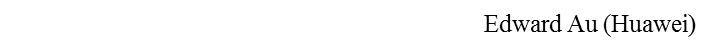 Slide 4
February 2023
Participant behavior in IEEE SA activities is guided by the IEEE Codes of Ethics & Conduct
All participants in IEEE SA activities are expected to adhere to the core principles underlying the:
IEEE Code of Ethics
IEEE Code of Conduct
The core principles of the IEEE Codes of Ethics & Conduct are to:
Uphold the highest standards of integrity, responsible behavior, and ethical and professional conduct
Treat people fairly and with respect, to not engage in harassment, discrimination, or retaliation, and to protect people's privacy.
Avoid injuring others, their property, reputation, or employment by false or malicious action
The most recent versions of these Codes are available at http://www.ieee.org/about/corporate/governance
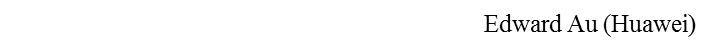 Slide 5
February 2023
Participants in the IEEE SA “individual process” shall act independently of others, including employers
The IEEE SA Standards Board Bylaws require that “participants in the IEEE standards development individual process shall act based on their qualifications and experience”
This means participants:
Shall act & vote based on their personal & independent opinions derived from their expertise, knowledge, and qualifications
Shall not act or vote based on any obligation to or any direction from any other person or organization, including an employer or client, regardless of any external commitments, agreements, contracts, or orders
Shall not direct the actions or votes of other participants or retaliate against other participants for fulfilling their responsibility to act & vote based on their personal & independently developed opinions
By participating in standards activities using the “individual process”, you are deemed to accept these requirements; if you are unable to satisfy these requirements then you shall immediately cease any participation (and would ask you to please leave the call or meeting.)
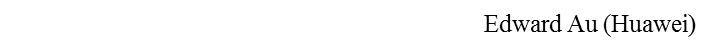 Slide 6
February 2023
IEEE-SA standards activities shall allow the fair & equitable consideration of all viewpoints
The IEEE SA Standards Board Bylaws (clause 5.2.1.3) specifies that “the standards development process shall not be dominated by any single interest category, individual, or organization”
	– 	This means no participant may exercise “authority, leadership, or influence by  reason of superior leverage, strength, or representation to the exclusion of fair and equitable consideration of other viewpoints” or “to hinder the progress of the  standards development activity”
This rule applies equally to those participating in a standards development project and to that project’s leadership group
Any person who reasonably suspects that dominance is occurring in a standards development project is encouraged to bring the issue to the attention of the Standards Committee or the project’s IEEE SA Program Manager
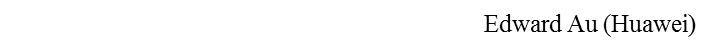 Slide 7
February 2023
Housekeeping reminder
Weekly meeting reminders:
IMAT is NOT being used for this session
Please ensure that the following information is listed correctly when joining the call: “FIRST NAME LAST NAME, Affiliation” (e.g., Stuart Kerry, OK-Brit; Self)
Remember to state your name and affiliation the FIRST TIME you speak
When you want to be on the queue, please type “Q” or “q” in the chat window
Remember to mute when not speaking, thank you
Press are required (i.e., anyone reporting publicly on this meeting) to announce their presence (per IEEE-SA Standards Board Ops Manual)
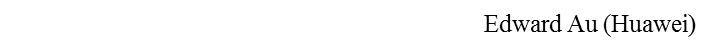 Slide 8
February 2023
Agenda
Meeting called to order
Administrative items (IEEE 802 and IEEE SA required notices)
Housekeeping reminder
Review and approve agenda
Review and approve the weekly meeting minutes
Status of ongoing consultations
Review and Motion:  IEEE SA position statement on IEEE 802 wireless
General discussion items
Reminder:  Meeting schedule in the next 8 days
Reminder:  Meeting and hotel reservation for the 2023 March plenary
Any other business
Adjourn
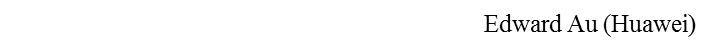 Slide 9
February 2023
Administrative motions
Motion #1 (Internal):  To approve the agenda as presented on the previous slide.
Moved:
Seconded:
Discussion:
Vote:

Motion #2 (Internal):  To approve the weekly meeting minutes of the 2 February 2023 RR-TAG call as shown in the document 18-23/0023r0, with editorial privilege for the 802.18 Chair. 
Moved:
Seconded:
Discussion:
Vote:
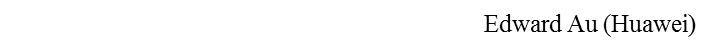 Slide 10
February 2023
Status of ongoing consultations
Tracking document:  18-22/0035r55
Pending for interested members to prepare response in the order of internal deadline:
3pm ET, 9 February 2023:
Brazil ANATEL:  Automated Frequency Coordination System (5.925-7.125 MHz band)
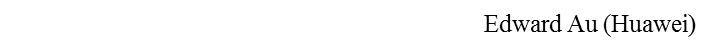 Slide 11
February 2023
IEEE SA Position Statement on IEEE 802 wireless (1)
Background
On 5 September 2018, IEEE SA developed (and was approved by the Board of Governor (BoG)) an IEEE SA (OU) Policy Position statement on Intelligent Spectrum Allocation and Management.
Per the IEEE Global Public Policy Committee (GPPC) procedures/process, after three years public policy statements need to be reviewed for renewal, update or archival. IEEE SA is at this point with the Intelligent Spectrum Allocation and Management statement.
Communications from IEEE 802 EC to IEEE 802.18 on 14 November 2022:
Regarding the IEEE SA Policy Position statement on Intelligent Spectrum Allocation and Management.(approved on 5 September 2018), IEEE 802 EC understands that the recent development on “intelligent spectrum allocation and management” is taking place outside of the IEEE 802 and therefore, IEEE 802 EC understands IEEE 802.18’s recommendation not to prepare a revised position statement.
Nevertheless, IEEE 802 EC believes that it is of strategically importance to have an Policy Statement about IEEE 802 wireless technologies, and therefore IEEE 802 EC tasks IEEE 802.18 to prepare a new IEEE SA Policy Position statement that covers the recent development of wireless technologies being standardized in IEEE 802.
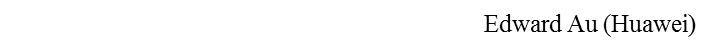 Slide 12
February 2023
IEEE SA Position Statement on IEEE 802 wireless (2)
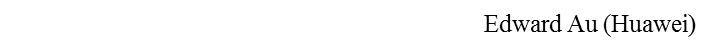 Slide 13
February 2023
IEEE SA Position Statement on IEEE 802 wireless (3)
Motion #3 (External):  Move to approve the draft position statement on IEEE 802 wireless, 18-23/0015r8, for review and approval by the IEEE 802 LMSC for submission to IEEE SA Public Affairs team by the response deadline. The IEEE 802.18 Chair is authorized to make editorial changes as necessary.
Moved:
Seconded:
Discussion:
Attendees:
Voters (present):
Result:
Remarks:
NOTE - Motion result in ISUS ad-hoc: 7 Yes, 0 No, 1 Abstain.
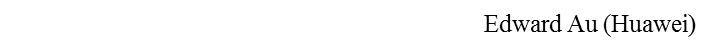 Slide 14
February 2023
General discussion items (1)
Europe, Middle East, and Africa
EU
ETSI BRAN
CEPT
UK Ofcom
Other countries/regions
Americas
USA FCC
The February Open Commission Meeting is scheduled at 10:30am ET on 16 February 2023.
Canada ISED and Canada RABC
Other countries/regions
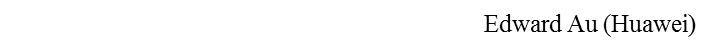 Slide 15
February 2023
General discussion items (2)
Asia Pacific
APT
The 5th Meeting of the APT Conference Preparatory Group for WRC-23 (APG23-5) will be held in Busan, Korea, from 20 February to 25 February, 2023.  
Other countries/regions	
ITU-R
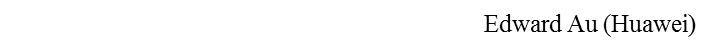 Slide 16
February 2023
Meeting schedule in the next 8 days
*Call in info is available at 18-16/0038 and the 802.18 Google Calendar
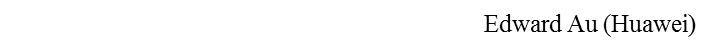 Slide 17
February 2023
Meeting and hotel reservation for the 2023 March plenary
Meeting reservation begins on 16 December 2022
Registration fee
Early Registration until 27 January 2023
US$ 600.00
Standard Registration until 3 March 2023
US$ 800.00
Late Registration after 3 March 2023
US$ 1000.00
Cancellation policy
Until 27 January 2023, cancellations will not incur a cancellation fee
After 27 January 2023 until 3 March 2023, cancellations will incur a US$ 150 cancellation fee
After 3 March 2023, cancellations will not receive any refund 
Hotel reservation (Hilton Atlanta, Atlanta, GA, United States) begins on 28 November 2022
IEEE 802 rate: $US199.00 per night until the room block is sold out or 5pm ET, Friday, 17 February, 2023, whichever comes first.
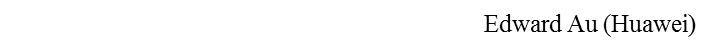 Slide 18
February 2023
Any other business
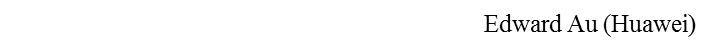 Slide 19
February 2023
Adjourn
Attendance today 
On-line:
Voters:
Next 802.18 plenary/interim
IEEE 802 plenary from 12 March 2023 to 17 March 2023
Adjourn:
Any objection to adjourn?  
Adjourned at
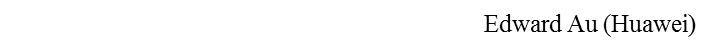 Slide 20